Disbursement of Government Pensions by Banks
© FMRRS
Government Pension Schemes
Civil Pensions:
		www.cpao.nic.in
		www.persmin.nic.in
Defence Pensions:
		www.pcdapension.nic.in
RBI Circulars

Bank Circulars
    The various Pension Schemes are different and must be read carefully to understand the variations.
© FMRRS
Pensioned Society
Pensions are wages kept in trust until Retirement
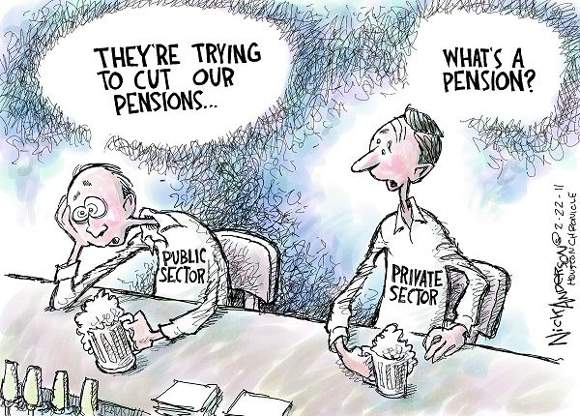 © FMRRS
Importance of Pension Business
Very Important and Socially Useful work – People in Delhi Still remember T.J.A. Ganiga, a banker who excelled in serving 130,000 pensioners of his branch

Automatically brings in Customers to the Bank

Pensioners are worthy customers who are ambassadors of their Bank 

Important source for business development
© FMRRS
Profits from Pension Business
Fee income – NPA free

Total credits every month of Rs.           in Pensioners’ accounts

Accuracy and Efficiency are important as the profits can be adversely affected by:
			Delays in settlement
			Overpayments
			Extra staff costs
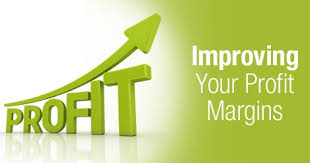 © FMRRS
Dearness Relief
Before the CPPCs came into existence, the Timely payment of Dearness Relief to all the pensioners was always a contentious issue.
Now the banks have to just log on to the Pensioners’ Portal of Department of Pensions, download the latest Circular and implement it.
The Dearness Relief Orders apply to Central Civil, Armed Forces & Defence Civilians, All India Services, Railways, Burma Pensioners and Employees absorbed in PSUs who have become eligible for restoration of 1/3rd commuted portion of pension.
© FMRRS
Credit of Pension to Joint Account
Former or Survivor
                OR
Either or Survivor
   (with Spouse in whose favour an authorization for Family pension exists) 

    Spouse can continue the same account in case of family pension and there is no need for opening a new account.
© FMRRS
NOMINATIONS
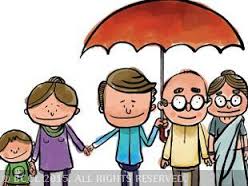 Form A
Form B

    The name of the nominee should be endorsed on the front page of the passbook.
© FMRRS
AIS Officers
Accounting Procedure for AIS Officers retiring from GOI while on Central Deputation:
		PPO no. includes a prefix for Service and State
		SSA is in blue colour
		Copy of SSA is sent to AG for information/record
		Scroll to be sent to
© FMRRS
Pension Slip
Issue of Pension Slip
		On commencement
		On change in quantum of pension
Now you can log into CPAO website for Pensioner Registration and get up to last 6 transactions
Recovery/ Refund of overpayments
Compensate the pensioner over delay
		@ 8% w.e.f. 1st October, 2008.
© FMRRS
Help the Hapless
Old
Sick
Incapacitated
Disabled
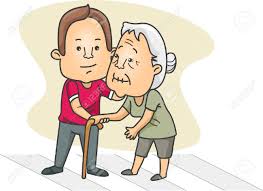 © FMRRS
Life Certificate
Pensioners are required to furnish a life certificate every year in November
The Format of Life Certificate has been modified by CPAO in October 2015
The new Format provides for an Acknowledgement
Digital Life Certificate called Jeewan Pramaan has also been launched in November 2014
This certificate has Aadhar based biometric authentication.
© FMRRS
Pension Payment Orders
Correct feeding of numbers is important
PPO should be updated on change in basic rates of pension/ DR
© FMRRS
Payments to Defence Pensioners
Delay in submission of Pension Payment Scrolls
Fake and Fraudulent Payments
First Payment of Pension
Single Window System
© FMRRS
Payments to Railway Pensioners
Fake and Fraudulent Payments
Overpayment of Pension
Issue of Due and Drawn Statement
Single Window System
© FMRRS
Areas of Overpayments
Wrong Revision
Continued payment of Enhanced Family Pension
Wrong payment of personal pension betond 1996
Continued payment of Family Pension beyond 25 years of age
Wrong stepping up of Ex Gratia Payment to minimum Family Pension
Wrong payment of Fixed Medical Allowance
Payment of Dearness relief at higher rates
Non collection of required certificates/ Life certificates.
© FMRRS
Customer Service
Courtsey/ gesture
Information
		Due and drawn statement
		Pension Slip
		Updation of PPO
Promptness
Branch to take responsibility and settle the grievance
Coordination
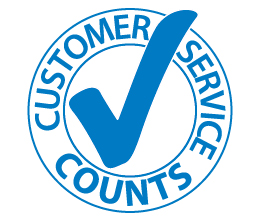 © FMRRS
PENSIONERS’ MEET,
NEW DELHI
© FMRRS
Prabhakar Rao Committee
Bank Staff should be sensitized to pension work
Avoid Delays, avoid overpayments
Structured interaction with pensioners on a regular basis
Regular training for bank personnel
Recommended setting up of a centralised pension cell
Branch should continue to be a point of referral for the Pensioner
During Internal Inspection of branches, service to pensioners should be evaluated.
© FMRRS
Check List Relating to Pension Payments
Delay in payment of pension, revision of pension, revision of Dearness Relief
Delay in restoring full pension after 15 years
Cases of Overpayments
Status of Nominations for Pension accounts
Conversion of Pension accounts into Joint accounts
Whether Pensioners complaints are promptly attended
Whether Life Certificates etc are being obtained
Whether TDS is being deducted from Pensions
© FMRRS